Hello!
I’m Chris Blake, your lecturer for the rest of semester
We’ll cover: fluid motion, thermal physics, electricity, revision
MASH centre in AMDC 503 - 09.30-16.30 daily
My consultation hours: Tues 10.30-12.30
Wayne’s consultation hours: Thurs 2.30-4.30
cblake@swin.edu.au
03 9214 8624
Fluid Motion
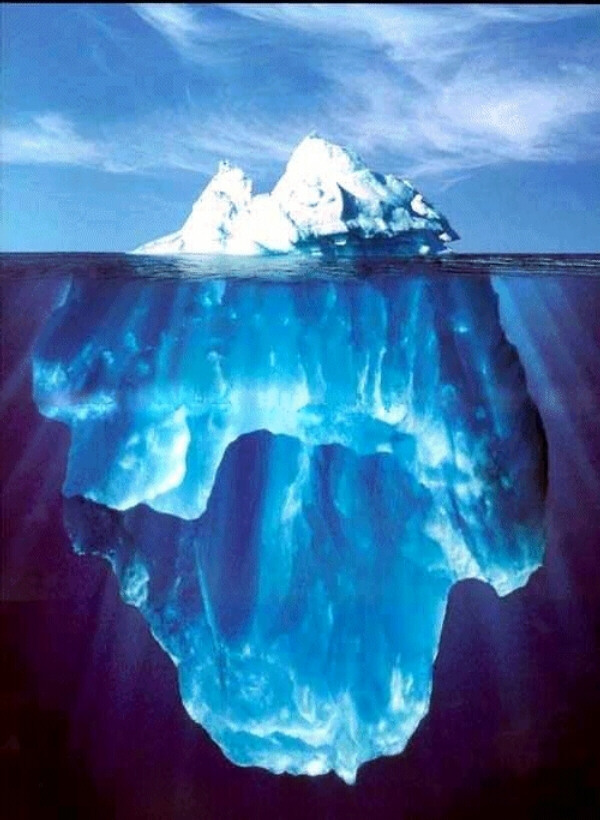 Density and Pressure
   Hydrostatic Equilibrium and Pascal’s Law
   Archimedes' Principle and Buoyancy
   Fluid Dynamics
   Conservation of Mass: Continuity Equation
   Conservation of Energy: Bernoulli’s Equation
   Applications of Fluid Dynamics
A microscopic view
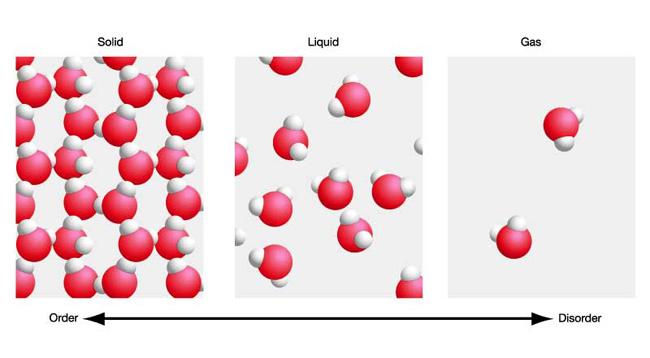 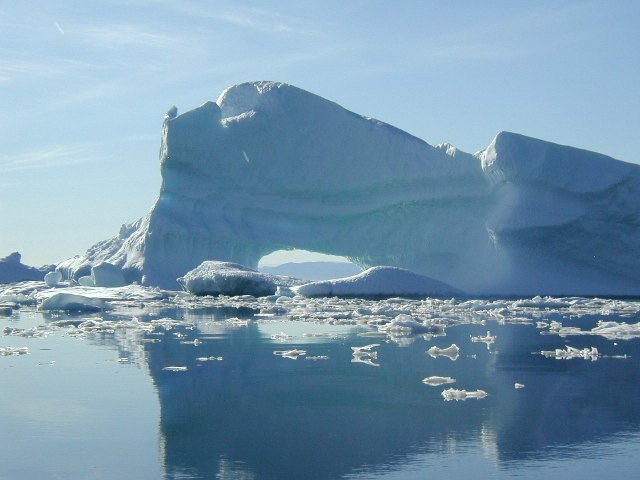 Solid
rigid body
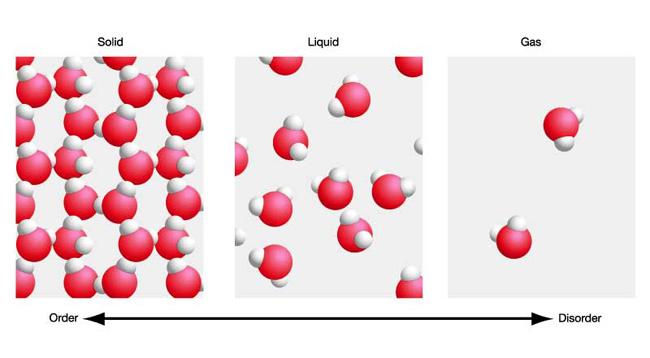 Liquid
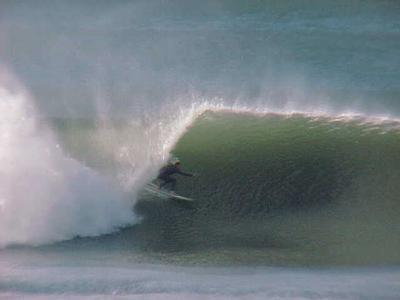 Fluid
Incompressible
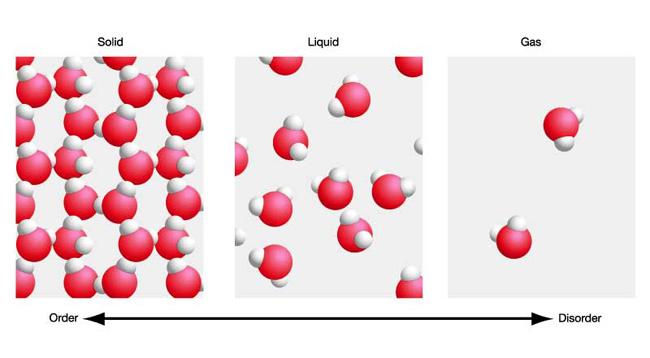 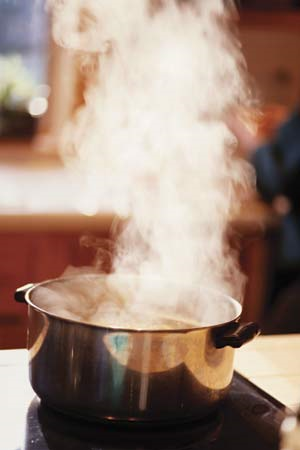 Gas
Fluid
compressible
What new physics is involved?
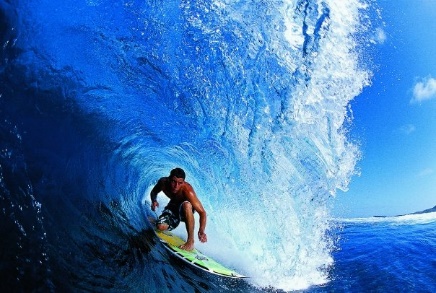 Fluids can flow from place-to-place

Their density can change if they are compressible (for example, gasses)

Fluids are pushed around by pressure forces

An object immersed in a fluid experiences buoyancy
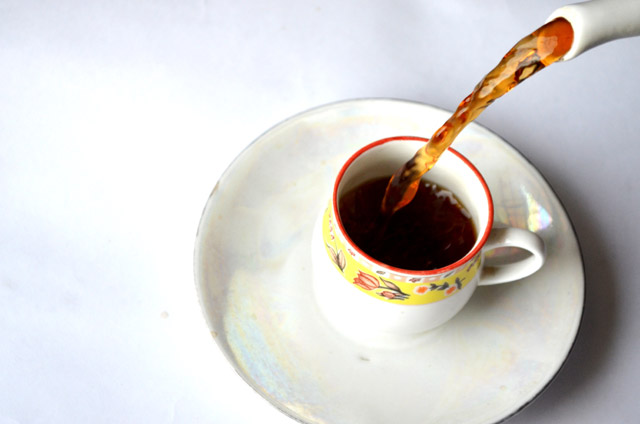 Density
The density of a fluid is the concentration of mass
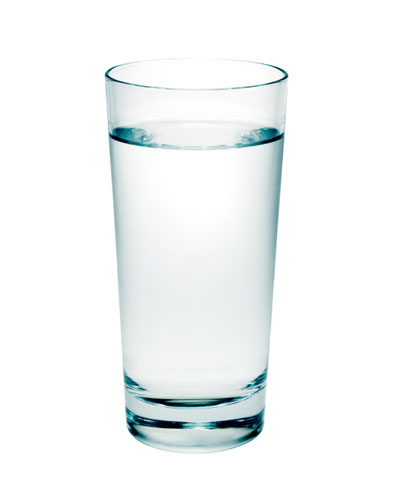 Mass = 100 g = 0.1 kg

Volume = 100 cm3 = 10-4 m3

Density = 1 g/cm3 = 1000 kg m3
The shown cubic vessels contain the stated matter.  Which fluid has the highest density ?
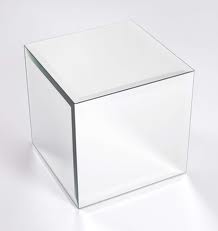 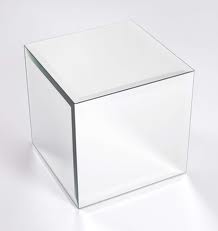 .
.
.
.
.
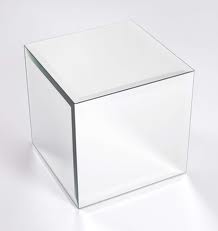 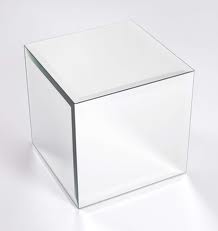 [Speaker Notes: 1 is the correct answer as it is a fluid.  
2 is a solid
2 and 4 are both gases but there density is the same and less than that of water.
Density is temperature independent in a fixed vessel if a gas.  Note later in thermo talk about how volumes of liquids can change with temperature.]
Pressure
Pressure is the concentration of a force – the force exerted per unit area
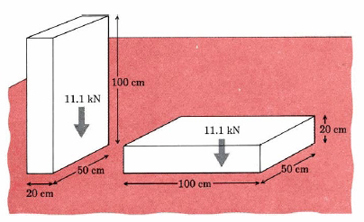 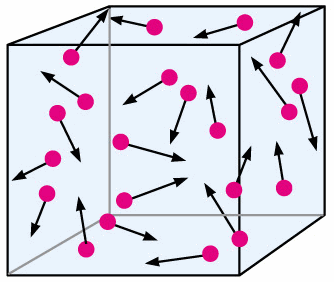 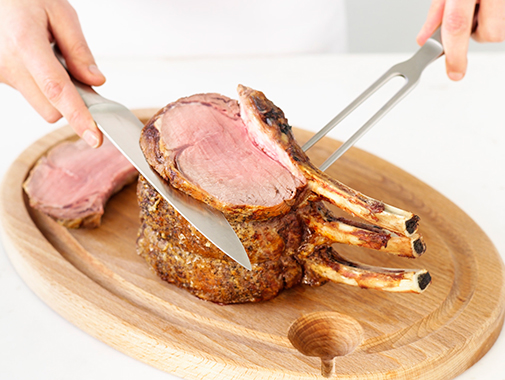 Exerts a pressure on the
sides and through the fluid
Greater pressure!
(same force, less area)
Pressure
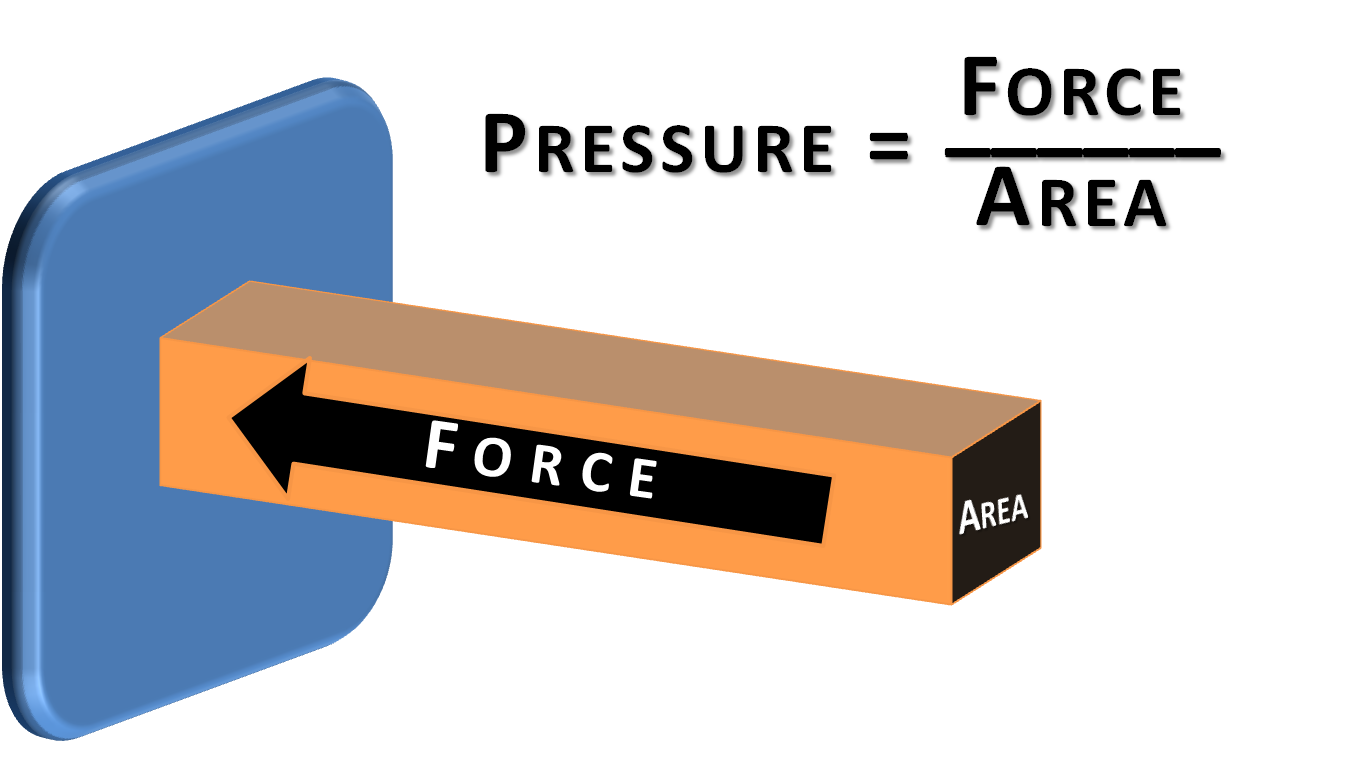 Units of pressure are N/m2 or Pascals (Pa) – 1 N/m2 = 1 Pa

Atmospheric pressure = 1 atm = 101.3 kPa = 1 x 105 N/m2
What is responsible for  the force which holds urban climber B in place when using suction cups.
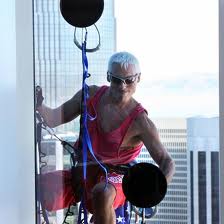 A
B
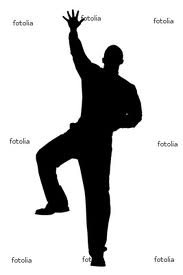 The force of friction
Vacuum pressure exerts a pulling force
Atmospheric pressure exerts a pushing force
The normal force of the glass.
[Speaker Notes: Is A any different to B (yes, the glass surface must have some friction, however very small since n is quite large) 1atm = 101.k kPa]
Hydrostatic Equilibrium
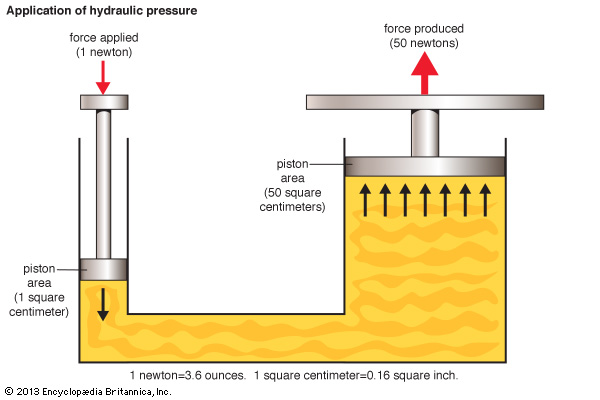 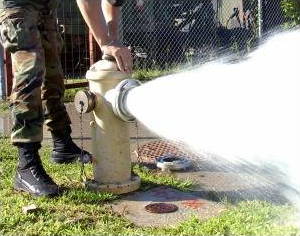 Pressure differences drive fluid flow

If a fluid is in equilibrium, pressure forces must balance

Pascal’s law: pressure change is transmitted through a fluid
Hydrostatic Equilibrium with Gravity
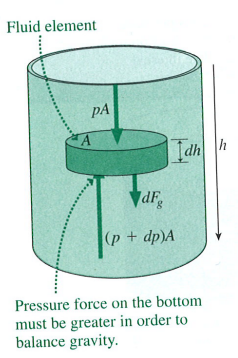 Derivation:
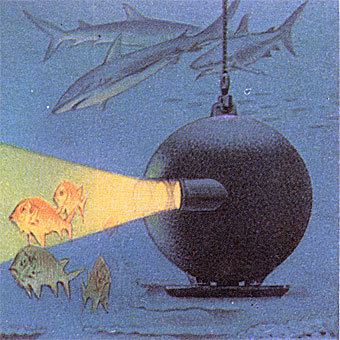 Pressure in a fluid is equal to the weight of the fluid per unit area above it:
[Speaker Notes: Derive Free body diagram on fluid element]
Consider the three open containers filled with water.  How do the pressures at the bottoms compare ?
A.
B.
C.
The three open containers are now filled with oil, water and honey respectively.  How do the pressures at the bottoms compare ?
honey
A.
B.
C.
oil
water
[Speaker Notes: Density of honey is 1.36 kg/litre, Density of water is 1kg/litre, Density of oil is 0.92 kg/litre]
Calculating Crush Depth of a Submarine
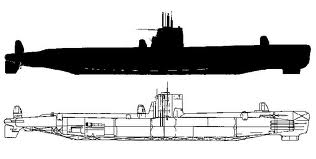 [Speaker Notes: Note: what other factors at play, temperature, salinity, equilbrium ?]
Measuring Pressure
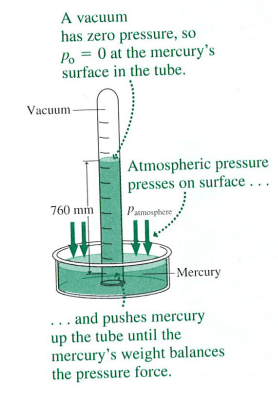 Atmospheric pressure can support a 10 meters high column of water.  Moving to higher density fluids allows a table top barometer to be easily constructed.
[Speaker Notes: Do by hand.]
Pascal’s Law
Pressure force is transmitted through a fluid
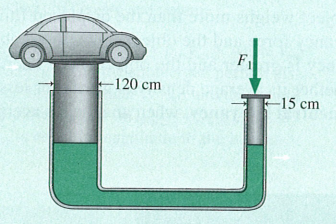 A2
F2
A1
Pressure at the same height is the same! (Pascal’s Law)
[Speaker Notes: Force applied.  Does this conserve energy.  What if you lift car by 10 cm ? Conservation of mass ?]
Gauge Pressure
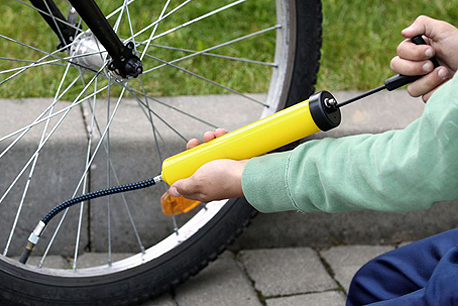 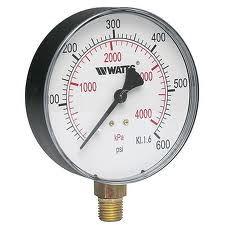 [Speaker Notes: Do by hand.]
Archimedes’ Principle and Buoyancy
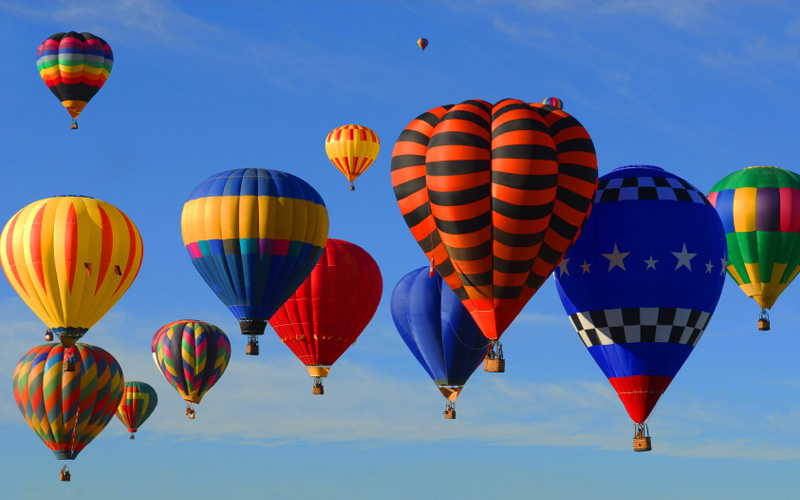 Why do some things float and other things sink  ?
Archimedes’ Principle and Buoyancy
Objects immersed in a fluid experience a Buoyant Force!
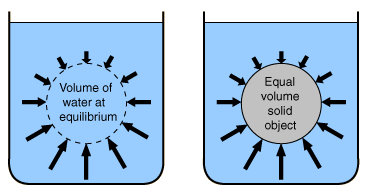 The Buoyant Force is equal to the weight of the displaced fluid !
[Speaker Notes: Fluid element, sum forces acting on element (resolve to net upwards force).  Hydrostatic, weight fluid = buoyant force
Replace fluid element with same sized object.  Net force is different due only to weight of object (lighter)
Now heavier.]
Archimedes’ Principle and Buoyancy
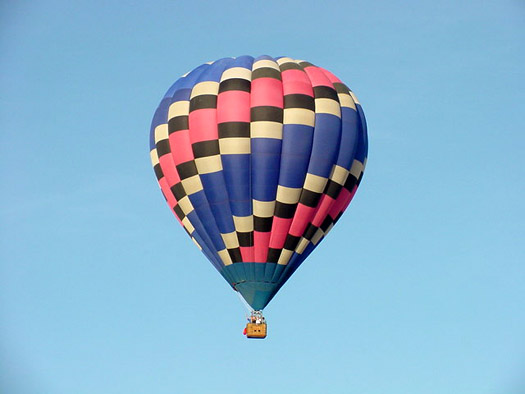 The hot-air balloon floats because the weight of air displaced (= the buoyancy force) is greater than the weight of the balloon
The Buoyant Force is equal to the weight of the displaced fluid !
water
stone
wood
water
FB
FB
FB
m1g
m2g
m3g
A.
B.
C.
Example Archimedes’ Principle and Buoyancy
Evaluate
Interpret
Water provides a buoyancy force
Apparent weight should be less
Develop
Assess
The Buoyant Force is equal to the weight of the displaced fluid.
[Speaker Notes: Fluid element, sum forces acting on element (resolve to net upwards force).  Hydrostatic, weight fluid = buoyant force
Replace fluid element with same sized object.  Net force is different due only to weight of object (lighter)
Now heavier.]
Floating Objects
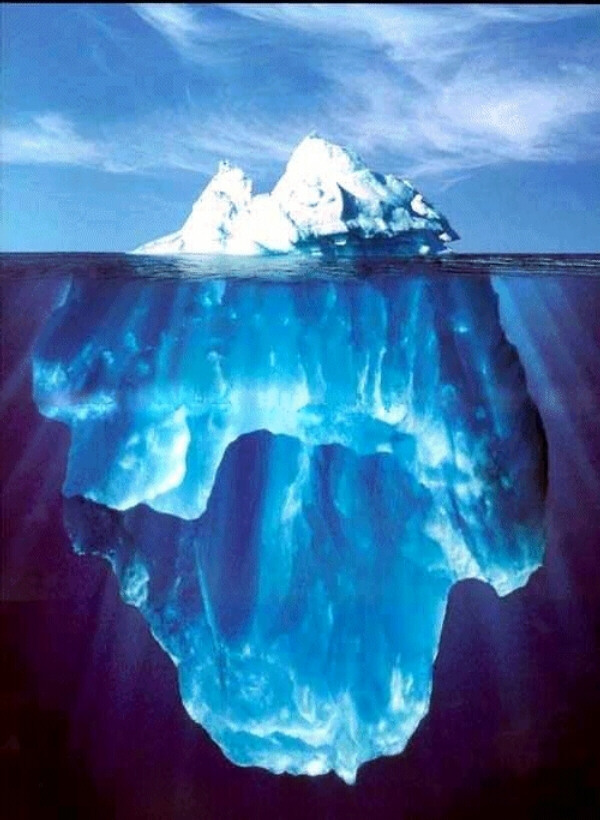 Q. If the density of an iceberg is 0.86 that of seawater, how much of an iceberg’s volume is below the sea?
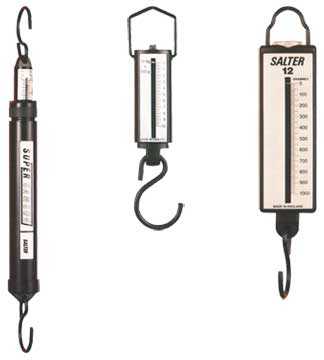 scale
[Speaker Notes: 4 is correct answer:  Look at limiting cases or Newtons 3rd law pair for forces acting on water or pressure from weight of displaced water.]
Centre of Buoyancy
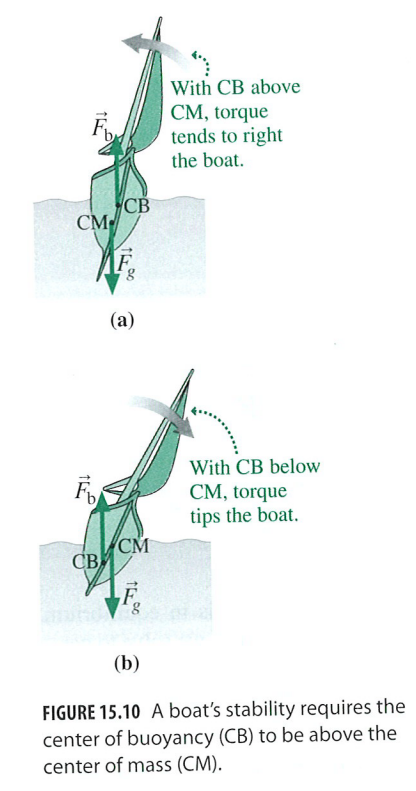 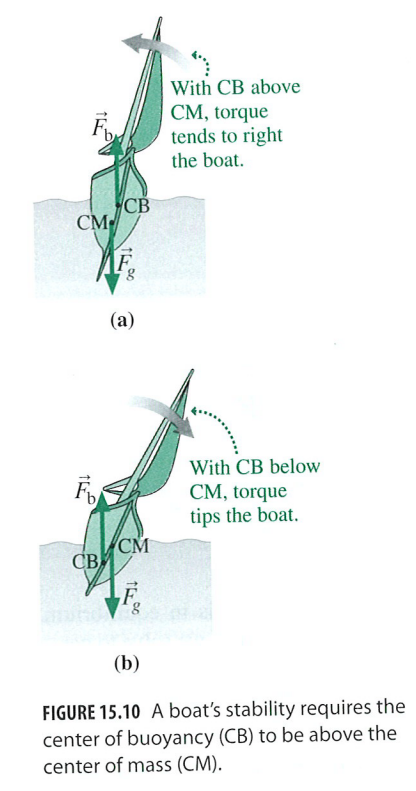 The Centre of Buoyancy is given by the Centre of Mass of the displaced fluid.  For objects to float with stability the Centre of Buoyancy must be above the Centre of Mass of the object. Otherwise Torque yield Tip !
Fluid Dynamics
Laminar (steady) flow is where each particle in the fluid moves along a smooth path, and the paths do not cross.
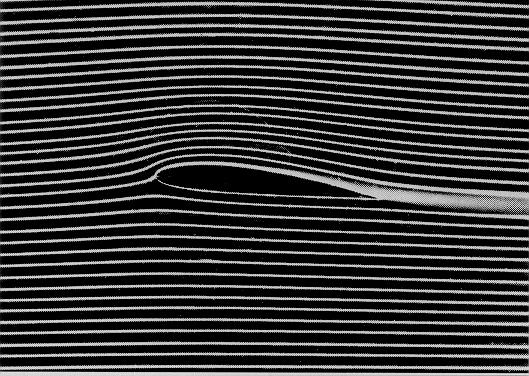 Streamlines spacing measures velocity and the flow is always tangential, for steady flow don’t cross. A set of streamlines act as a pipe for an incompressible  fluid
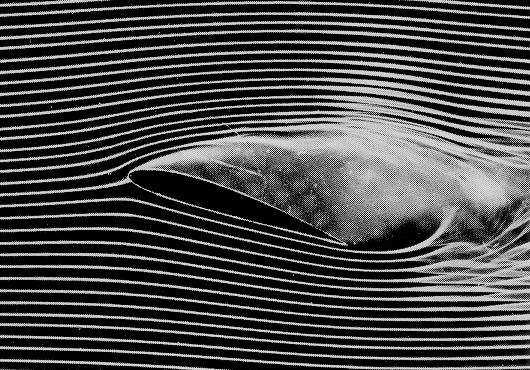 Non-viscous flow – no internal friction (water OK, honey not)
Turbulent flow above a critical speed, the paths become irregular, with whirlpools and paths crossing. Chaotic and not considered here.
Conservation of Mass: The Continuity Eqn.
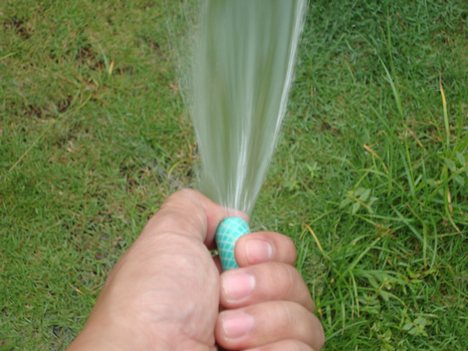 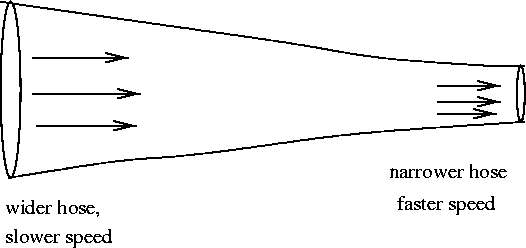 “The water all has to go somewhere”
The rate a fluid enters a pipe must equal the rate the fluid leaves the pipe.  i.e. There can be no sources or sinks of fluid.
Conservation of Mass: The Continuity Eqn.
A2
A1
fluid out 
fluid in 
v1
v2
v2Dt
v1Dt
A2
A1
Conservation of Mass: The Continuity Eqn.
Q. A river is 40m wide, 2.2m deep and flows at 4.5 m/s.  It passes through a 3.7-m wide gorge, where the flow rate increases to 6.0 m/s.  How deep is the gorge?
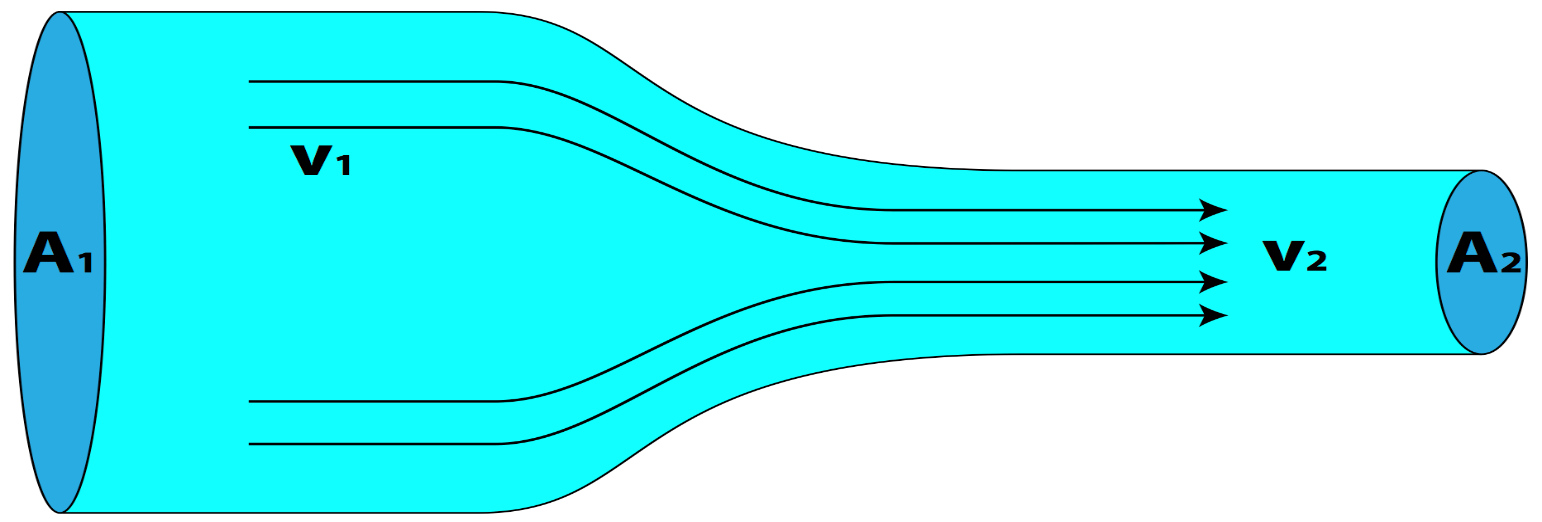 Conservation of Energy: Bernoulli’s Eqn.
What happens to the energy density of the fluid if I raise the ends ?
v1Dt
y2
v2Dt
y1
Energy per unit volume
Total energy per unit volume is constant at any point in fluid.
Conservation of Energy: Bernoulli’s Eqn.
Q. Find the velocity of water leaving a tank through a hole in the side 1 metre below the water level.
Which of the following can be done to increase the flow rate out of the water tank ?
Summary: fluid dynamics
Continuity equation: mass is conserved!
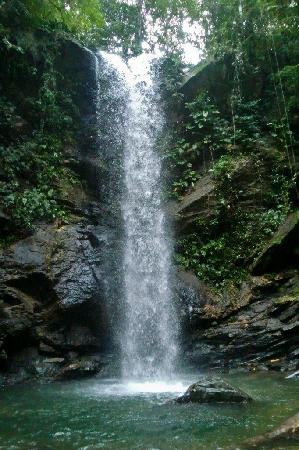 For liquids:
Bernoulli’s equation: energy is conserved!
Bernoulli’s Effect and Lift
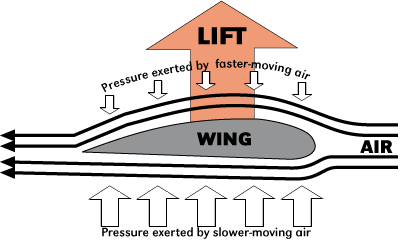 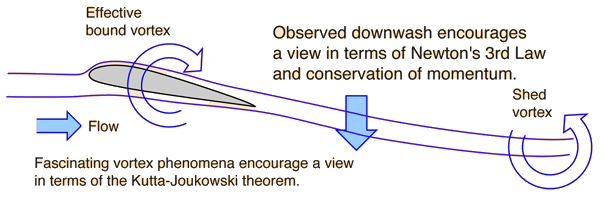 Newton’s 3rd law
(air pushed downwards)
Lift on a wing is  often explained in textbooks by Bernoulli’s Principle:  the air over the top of the wing moves faster than air over  the bottom of the wing because it has further to move (?) so the pressure upwards on the bottom of the wing is smaller than the downwards pressure on the top of the wing.  

Is that convincing?  So why can a plane fly upside down?
Chapter 15 Fluid Motion Summary
Density and Pressure describe bulk fluid behaviour
Pressure in a fluid is the same for points at the same height
In hydrostatic equilibrium, pressure increases with depth due to gravity
The buoyant force is the weight of the displaced fluid
Fluid flow conserves mass (continuity eq.) and energy (Bernoulli’s equation)
A constriction in flow is accompanied by a velocity and pressure change.
Reread, Review and Reinforce concepts and techniques of Chapter 15
Examples 15.1 , 15.2 Calculating Pressure and Pascals Law
Examples 15.3 , 15.4 Buoyancy Forces: Working Underwater + Tip of Iceberg
Examples 15.5 Continuity Equation: Ausable Chasm
Examples 15.6, 15.7   Bernoulli's Equation – Draining a Tank and Venturi Flow